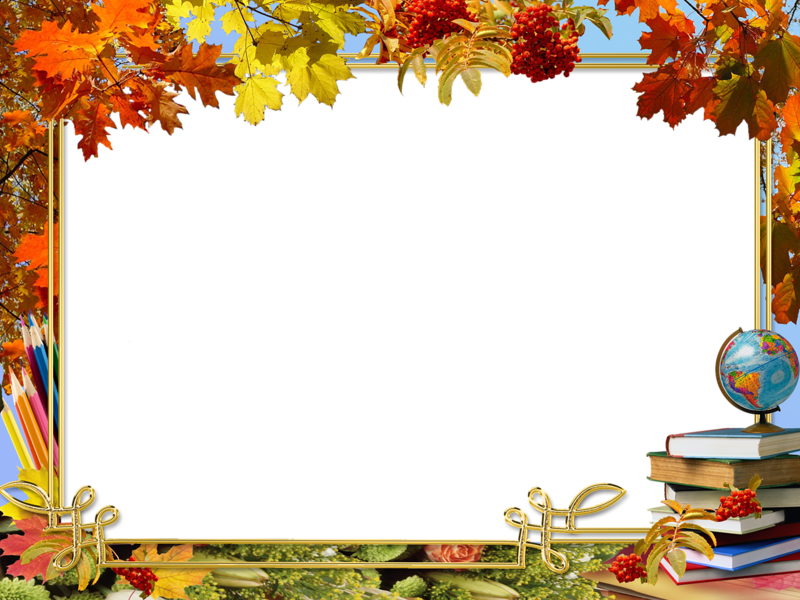 Использование приемов и методов мнемотехники 
в развитии связной речи дошкольников
1
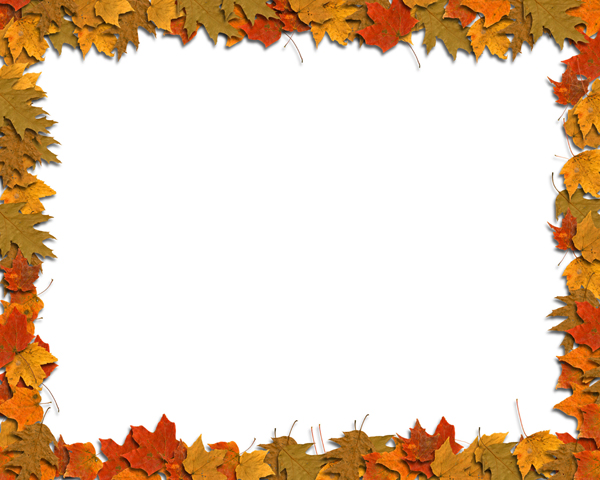 Причины недостаточного уровня развития связной речи
- Дефицит внимания;
-Подмена  живого  человеческого общения   зависимостью  от компьютера и телевидения;
-Недостаток общения  родителей  со  своими  	детьми;
- Игнорирование родителями  речевых  трудностей 	детей.
2
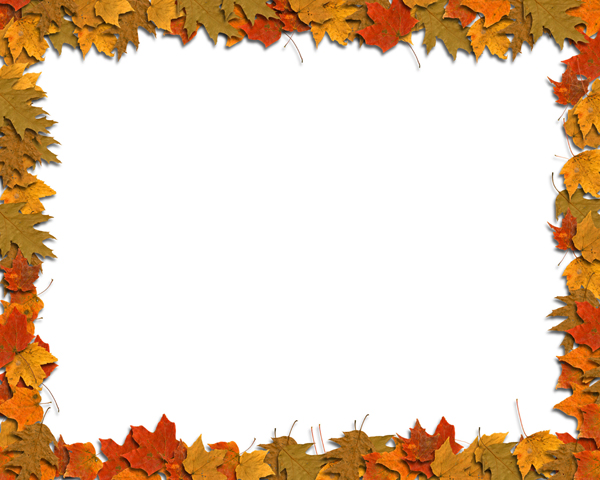 Мнемотехника (mnemonikon) - в переводе с греческого - «искусство запоминания». Это система методов и приемов, обеспечивающих успешное запоминание, сохранение и воспроизведение информации, знаний об особенностях объектов природы, об окружающем мире, эффективное запоминание структуры рассказа, и, конечно, развитие речи.
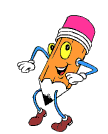 Суть мнемосхем заключается в следующем: на каждое слово или маленькое словосочетание придумывается картинка (изображение); таким образом, весь текст зарисовывается схематично. Глядя на эти схемы – рисунки ребёнок легко воспроизводит текстовую информацию.
3
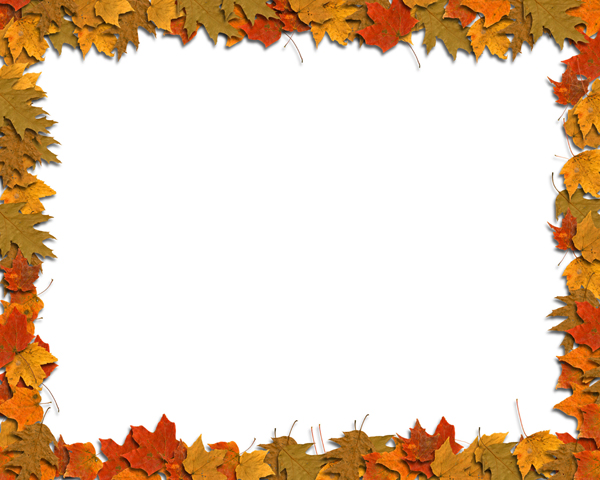 «Учите ребёнка каким-нибудь неизвестным ему пяти словам- он будет долго и напрасно мучиться, но свяжите двадцать таких слов с картинками, и он усвоит на лету».
                                      К . Д. Ушинский
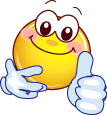 4
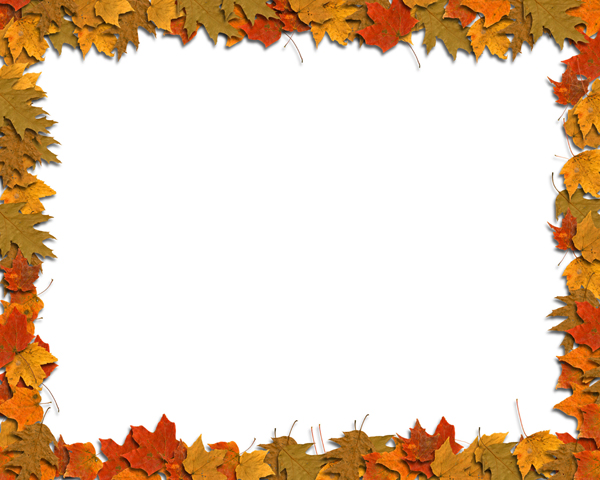 Цель: 
Совершенствовать процесс становления связной речи дошкольников, используя в совместной и самостоятельной деятельности приёмы мнемотехники.
Задачи:
Учить строить высказывания разных типов.
Учить пересказывать художественные произведения.
Развивать образную память детей, ее различные виды.
Развивать у детей психические процессы (мышление, внимание, воображение); 
Развивать у детей умственную активность, сообразительность, наблюдательность, умения сравнивать, выделять существенные признаки.
5
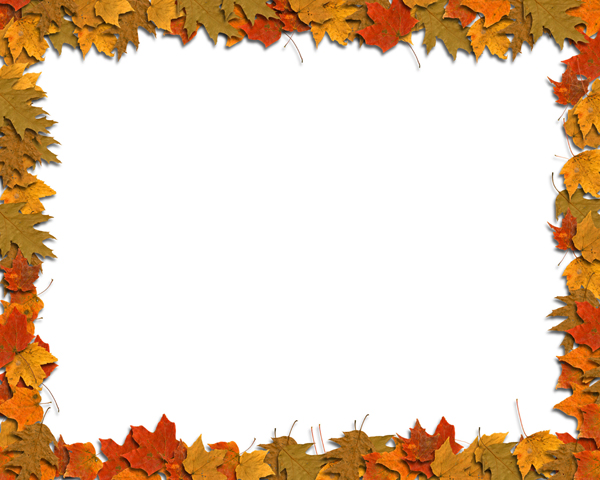 Мнемоквадрат -   
Это одиночное изображение, которое обозначает одно слово, словосочетание или простое предложение.
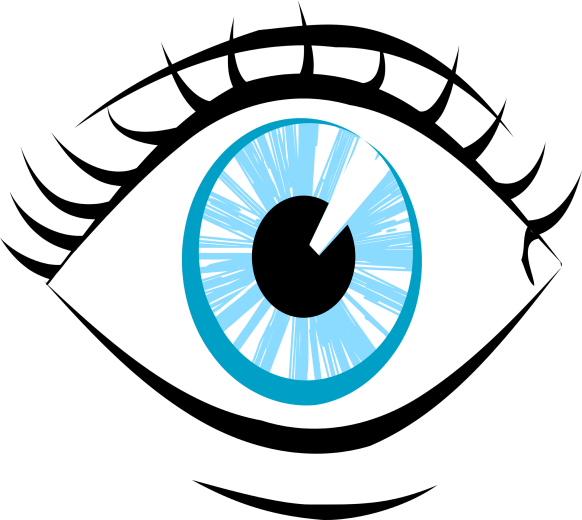 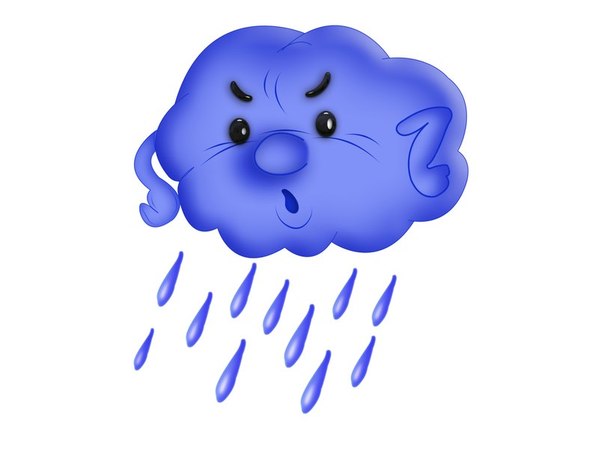 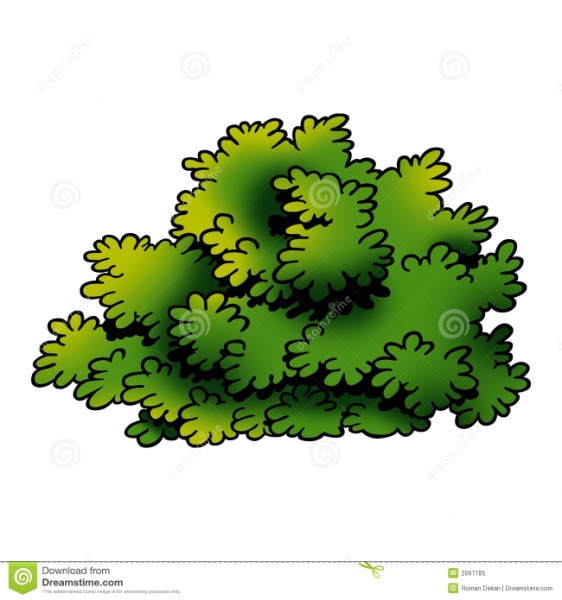 6
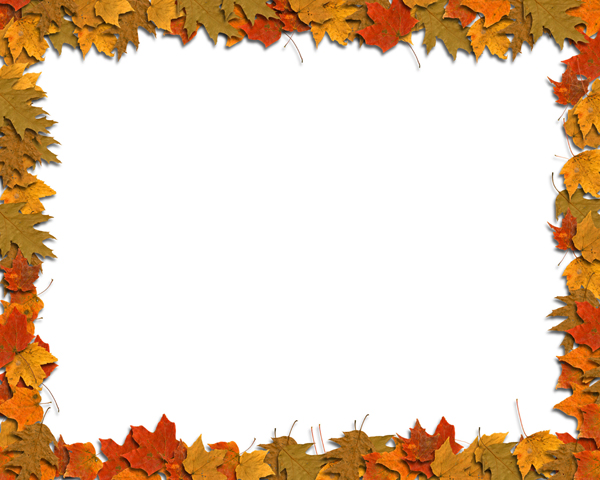 Мнемодорожка – 
Это ряд картинок (3-5), по которым можно составить небольшой рассказ в 2 - 4 предложения.
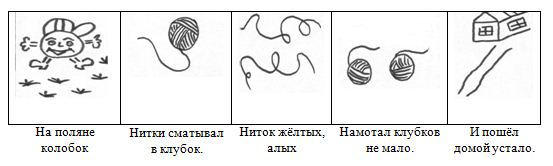 7
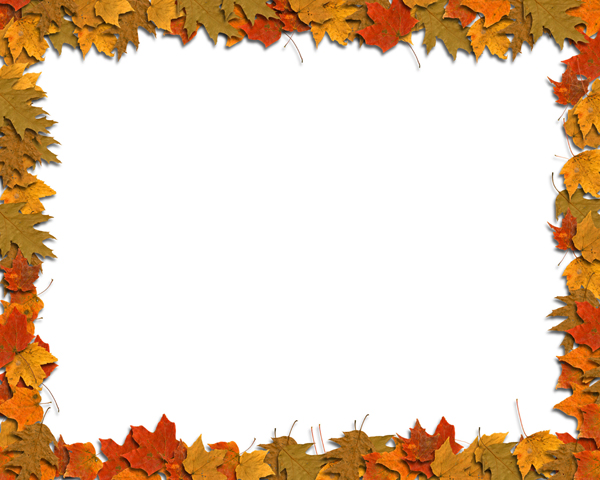 Мнемотаблица –
 Это целая схема, в которую заложен текст 
( рассказ, стих, сказка и т. п.)
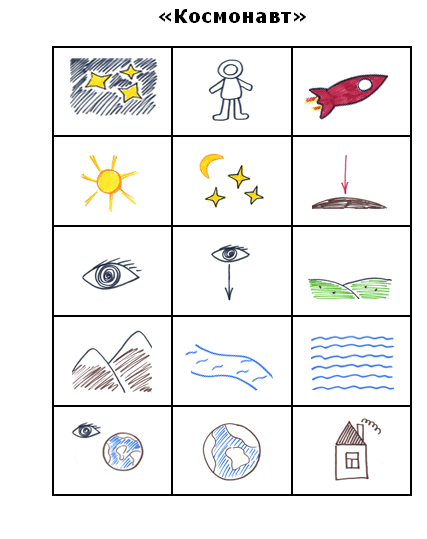 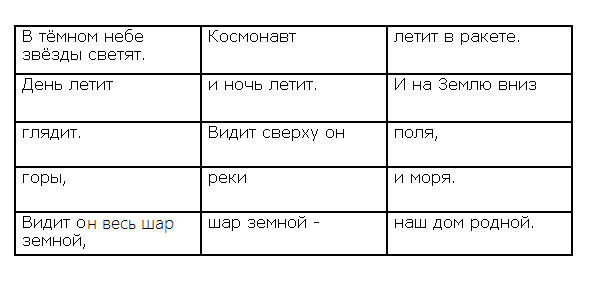 8
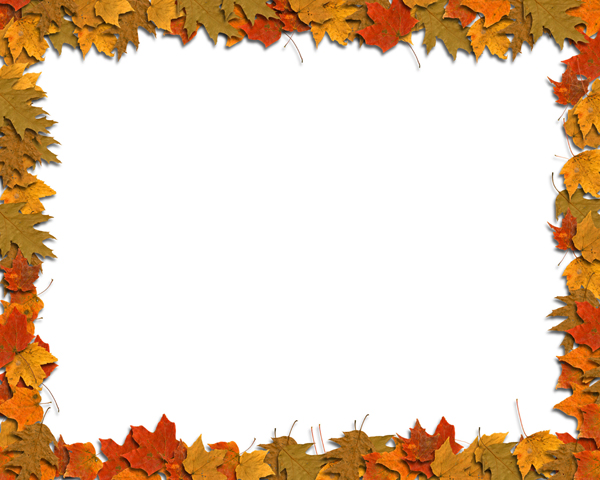 Заучивание стихотворений
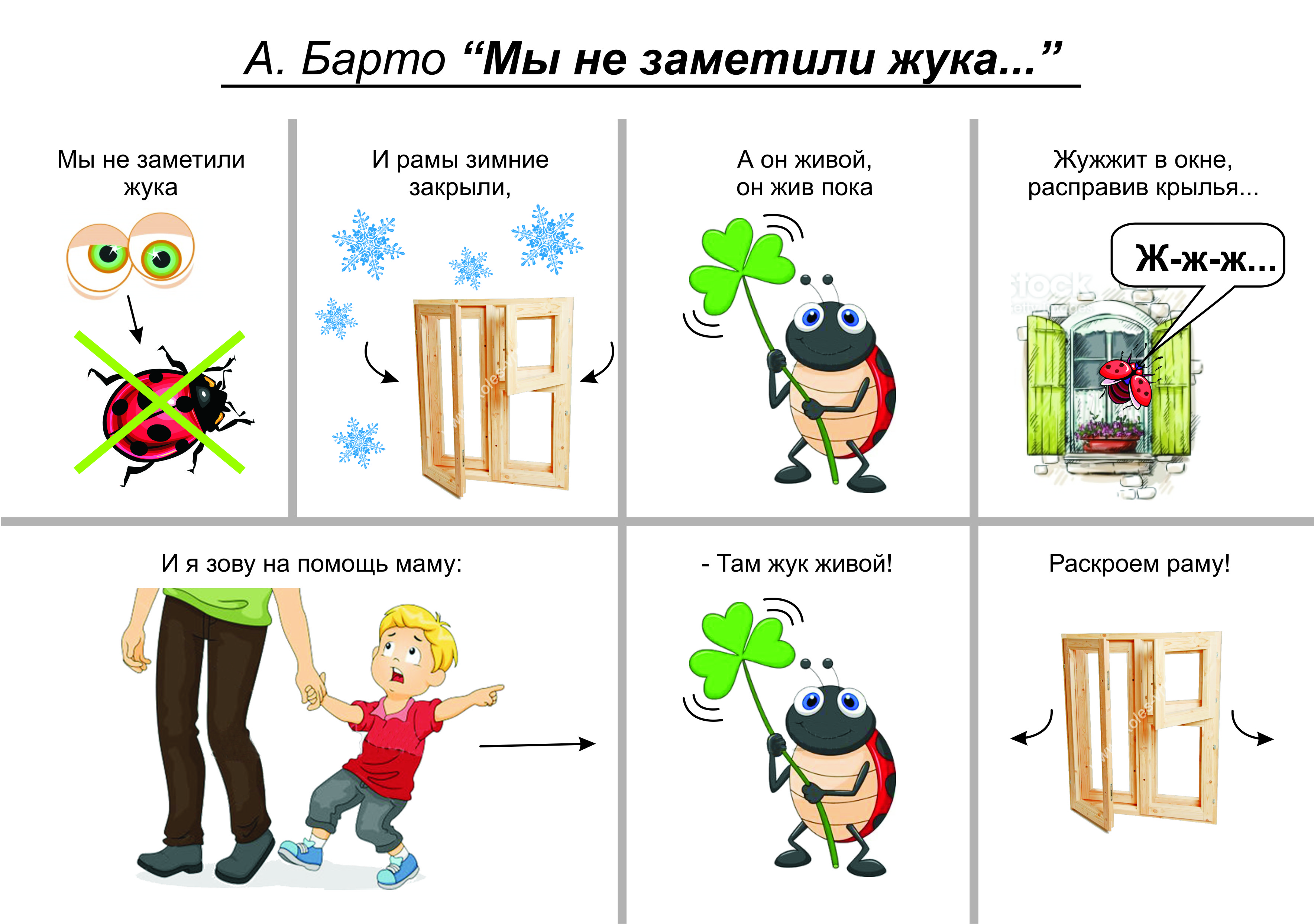 9
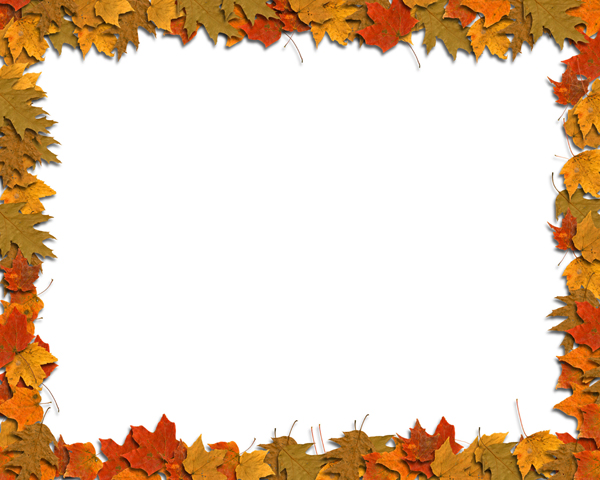 Результаты:
дети научились пользоваться зрительным планом, смоделированным взрослым (предметные картинки, план-схема, мнемодорожки и т.д.);
повысилась детская инициативность и познавательная активность в ходе  составления рассказа;
повысился интерес к публичному рассказыванию, дети преодолевают робость, застенчивость, учатся свободно держаться перед аудиторией;
  -  стихи и потешки запоминаются  быстрее и с большим интересом;
увеличился словарный запас;
формируется параметр оценки рассказов товарищей и своих собственных.

-
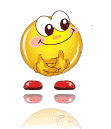 10